Ramadan 7th Night Du’a 
from Iqbal Aamal’
Ramadan 7th Night Du’a 
from Iqbal Aamal’
يَا مَنْ كَانَ وَيَكُونُ
(Arabic text along with English Translation)
For any errors / comments please write to: duas.org@gmail.com
Kindly recite Sūrat al-Fātiḥah for Marhumeen of all those who have worked towards making this small work possible.
Ramadan 7th Night Du’a 
from Iqbal Aamal’
اَللَّهُمَّ صَلِّ عَلَى مُحَمَّدٍ وَ آلِ مُحَمَّد
O' Allāh send Your blessings on Muhammad and the family of Muhammad.
Ramadan 7th Night Du’a 
from Iqbal Aamal’
بِسْمِ اللَّهِ الرَّحْمَٰنِ الرَّحِيمِ
In the Name of Allāh, 
the All-merciful, the All-compassionate
Ramadan 7th Night Du’a 
from Iqbal Aamal’
يَا مَنْ كَانَ وَيَكُونُ وَلَيْسَ كَمِثْلِهِ شَيْءٌ
O‟ He who exists and existed and there is none like Him.
Ramadan 7th Night Du’a 
from Iqbal Aamal’
يَا مَنْ لاَ يَمُوتُ وَلاَ يَبْقَى إِلاَّ وَجْهُهُ الْجَبَّارُ
O‟ He who shall not perish and none shall survive but Your Irresistible Face.
Ramadan 7th Night Du’a 
from Iqbal Aamal’
يَا مَنْ يُسَبِّحُ الرَّعْدُ بِحَمْدِهِ وَالْمَلاَئِكَةُ مِنْ خِيفَتِهِ
O‟ He for whom „thunder repeateth His praises, and so do the angels, with awe:‟
Ramadan 7th Night Du’a 
from Iqbal Aamal’
يَا مِنْ إِذَا دُعي أَجَابَ وَيَا مَنْ إِذَا اسْتُرْحِمَ رَحِمَ
O‟ He who answers whenever called! O‟ He who has Mercy when asked for!
Ramadan 7th Night Du’a 
from Iqbal Aamal’
وَيَا مَنْ لاَ يُدْرِكُ الْوَاصِفُونَ صِفَتَهُ مِنْ عَظَمَتِهِ
O‟ He whose attribute of Grandeur those who extol cannot comprehend!
Ramadan 7th Night Du’a 
from Iqbal Aamal’
يَا مَنْ لاَ تُدْرِكُهُ الأَبْصَارُ وَهُوَ يُدْرِكُ الأَبْصَارَ وَهُوَ اللَّطِيفُ الْخَبِيرُ
O‟ He Whom no vision comprehends, but He Comprehends all vision. And He is the Knower of Subtleties, the All-Aware.
Ramadan 7th Night Du’a 
from Iqbal Aamal’
يَا مَنْ يَرى وَلاَ يُرى وَهُوَ بِالْمَنْظَرِ الأَعْلى
O‟ He who sees everything but nothing sees You.O‟ He who is in the heavenly heights!
Ramadan 7th Night Du’a 
from Iqbal Aamal’
يَا مَنْ لاَ يُعِزُّهُ شَيْءٍ وَلاَ يَفُوتُهُ أَحَدٌ
O‟ He other than whom nothing is more exalted and above whom there is no one!
Ramadan 7th Night Du’a 
from Iqbal Aamal’
يَا مَنْ بِيَدِهِ نَوَاصِي الْعِبَادِ
O‟ He who controls all the affairs of the creatures!
Ramadan 7th Night Du’a 
from Iqbal Aamal’
أَسْأَلُكَ بِحَقِّ مُحَمَّدٍ عَلَيْكَ وَبِحَقِّكَ عَلى مُحَمِّدٍI ask You for the right which Muhammad (( saws)) has incumbent upon You, and for Your Right incumbent upon Muhammad (( saws)).
Ramadan 7th Night Du’a 
from Iqbal Aamal’
أَنْ تُصَلِّي عَلى مُحَمَّدٍ وَآلِ مُحَمَّدٍ
Please bestow Your Blessings on Muhammad and his Progeny (( saws))
Ramadan 7th Night Du’a 
from Iqbal Aamal’
وَأَنْ تَرْحَمَ مُحَمَّداً وَآلِ مُحَمَّدٍ كَمَا صَلَّيْتَ وَبَارَكْتَ وَتَرَحَّمْتَ عَلى إِبْرَاهِيمَ وَآلِ إِبْرِاهِيمَ فِي الْعَالَمِينَ إِنَّكَ حَمِيدٌ مَجِيدٌ.
and bestow Your Mercy on Muhammad and his Progeny (( saws)) as You bestowed Your Blessings, Blessedness and Mercy on Abraham and his Progeny (( saws)) in both worlds as You are Praiseworthy, and Glorious!”
Ramadan 7th Night Du’a 
from Iqbal Aamal’
Please recite  Sūrat al-FātiḥahforALL MARHUMEEN
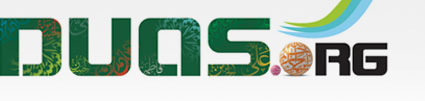 For any errors / comments please write to: duas.org@gmail.com
Kindly recite Sūrat al-Fātiḥah for Marhumeen of all those who have worked towards making this small work possible.